Distribución de países según rango de coberturas para la primera dosisde la vacuna SRP, Región de las Américas, 2021
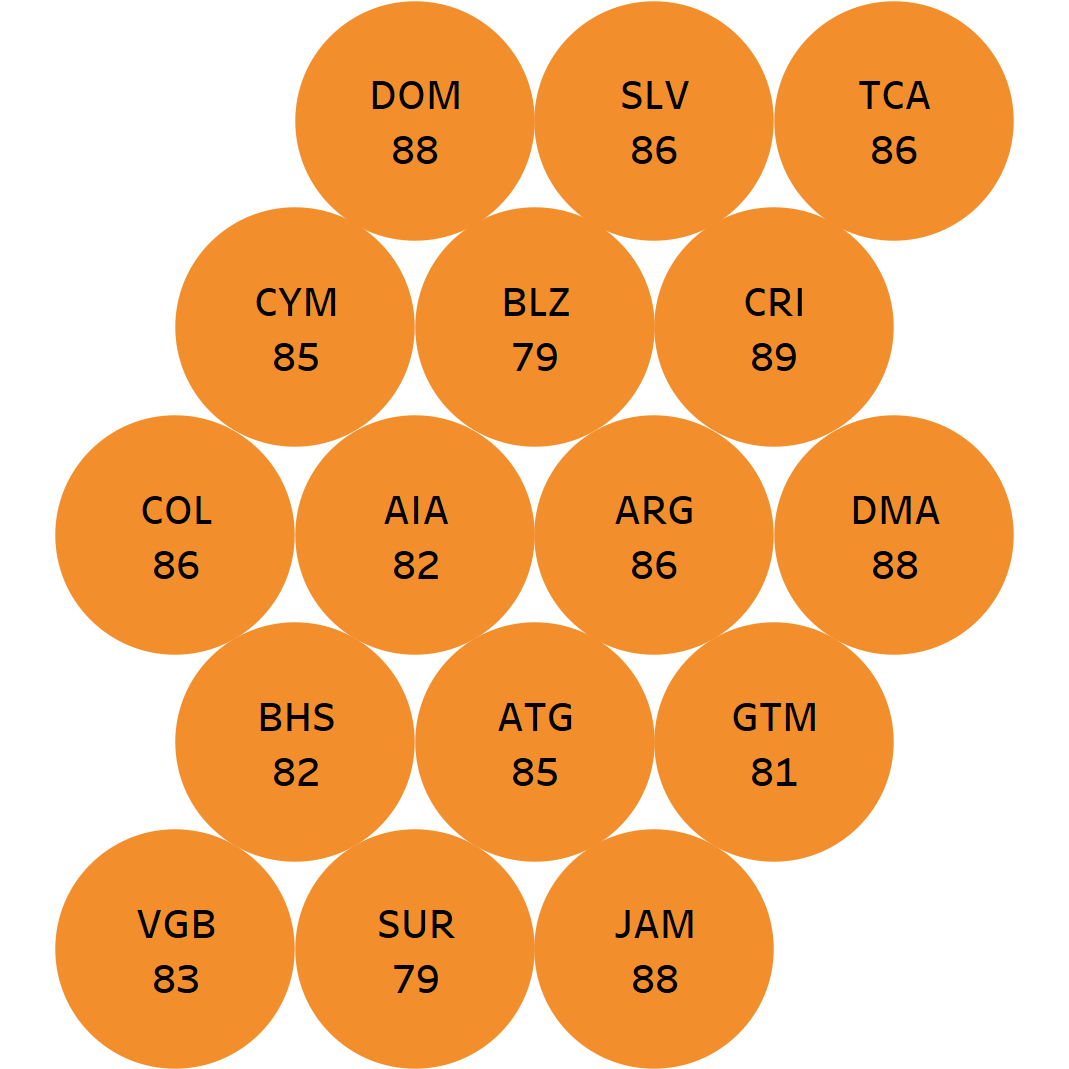 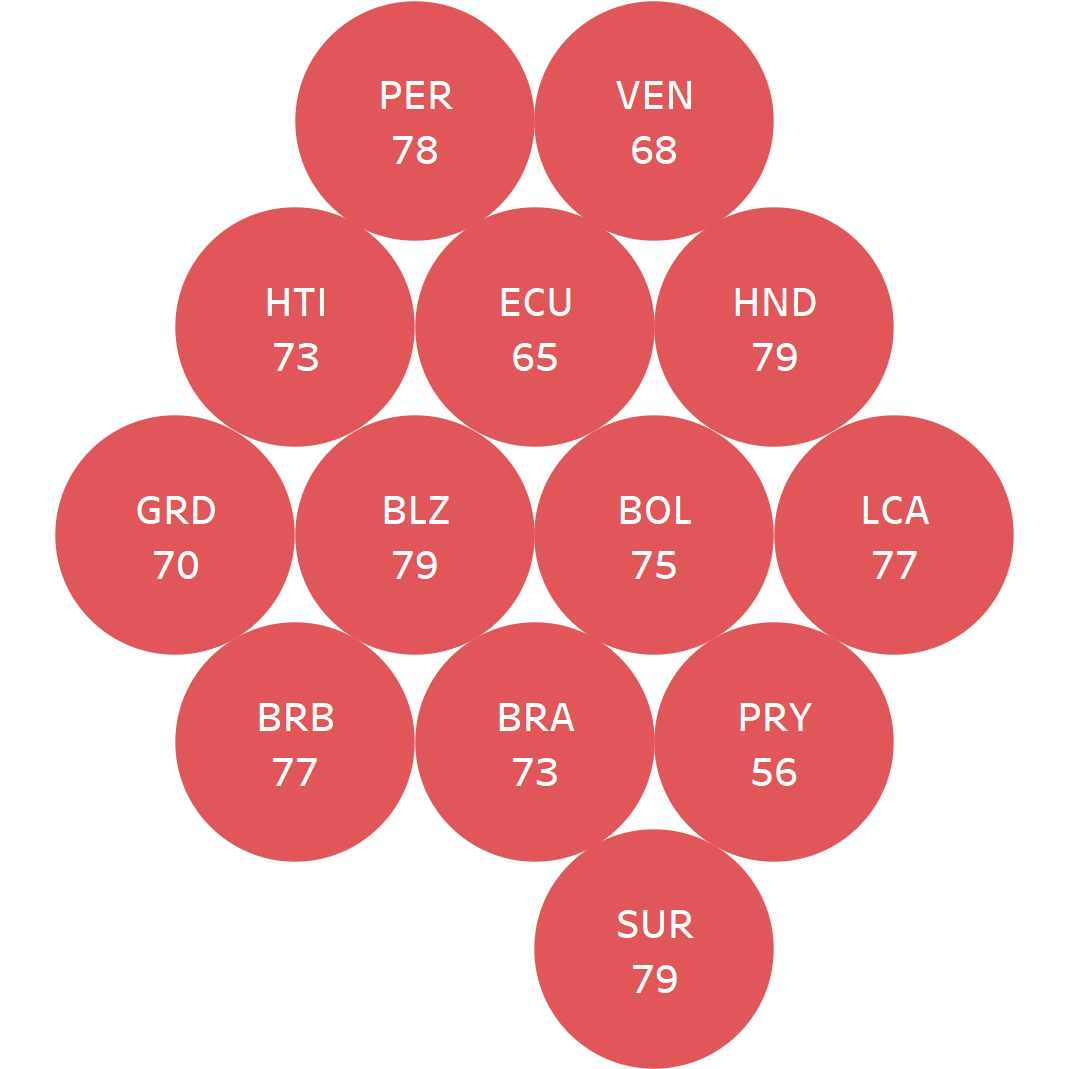 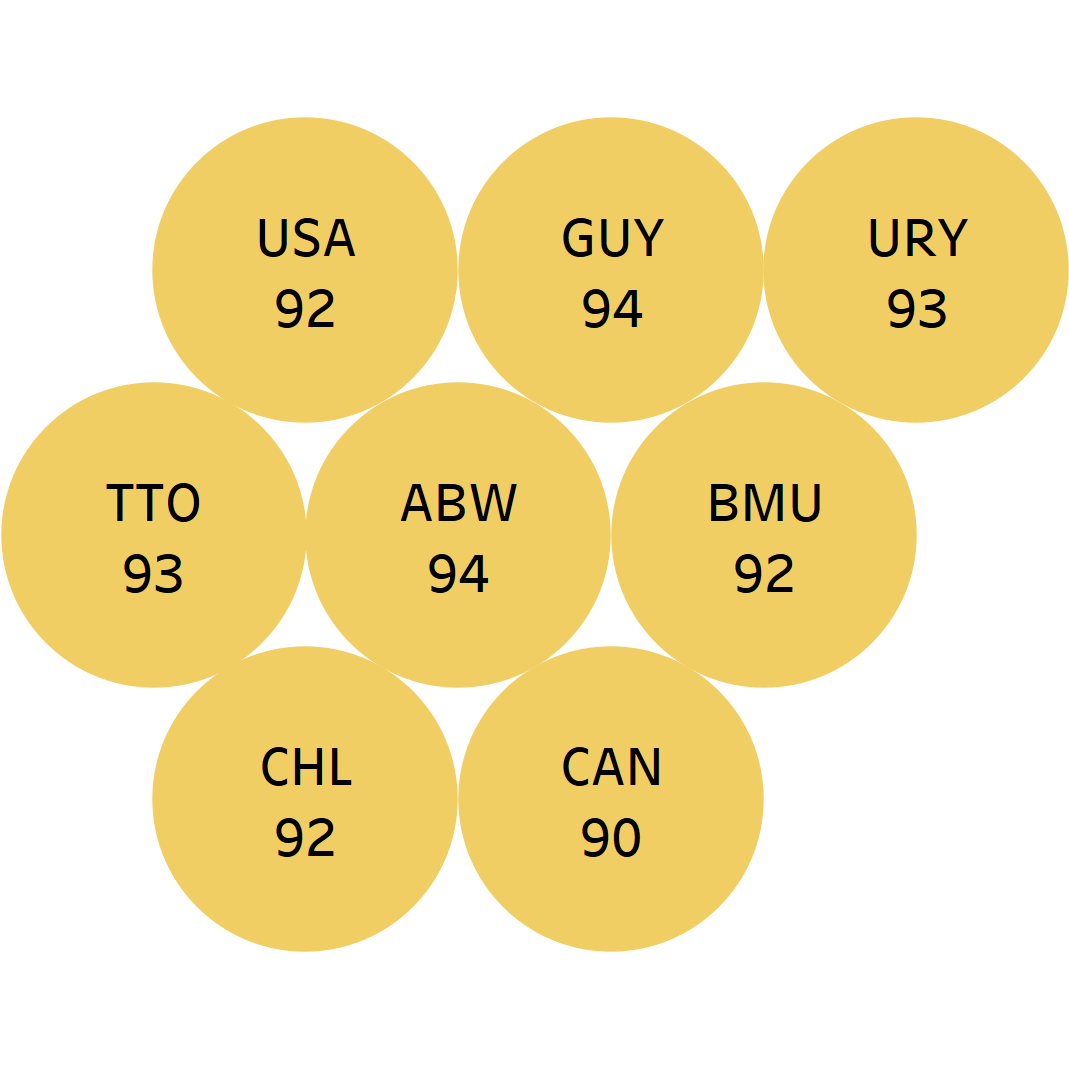 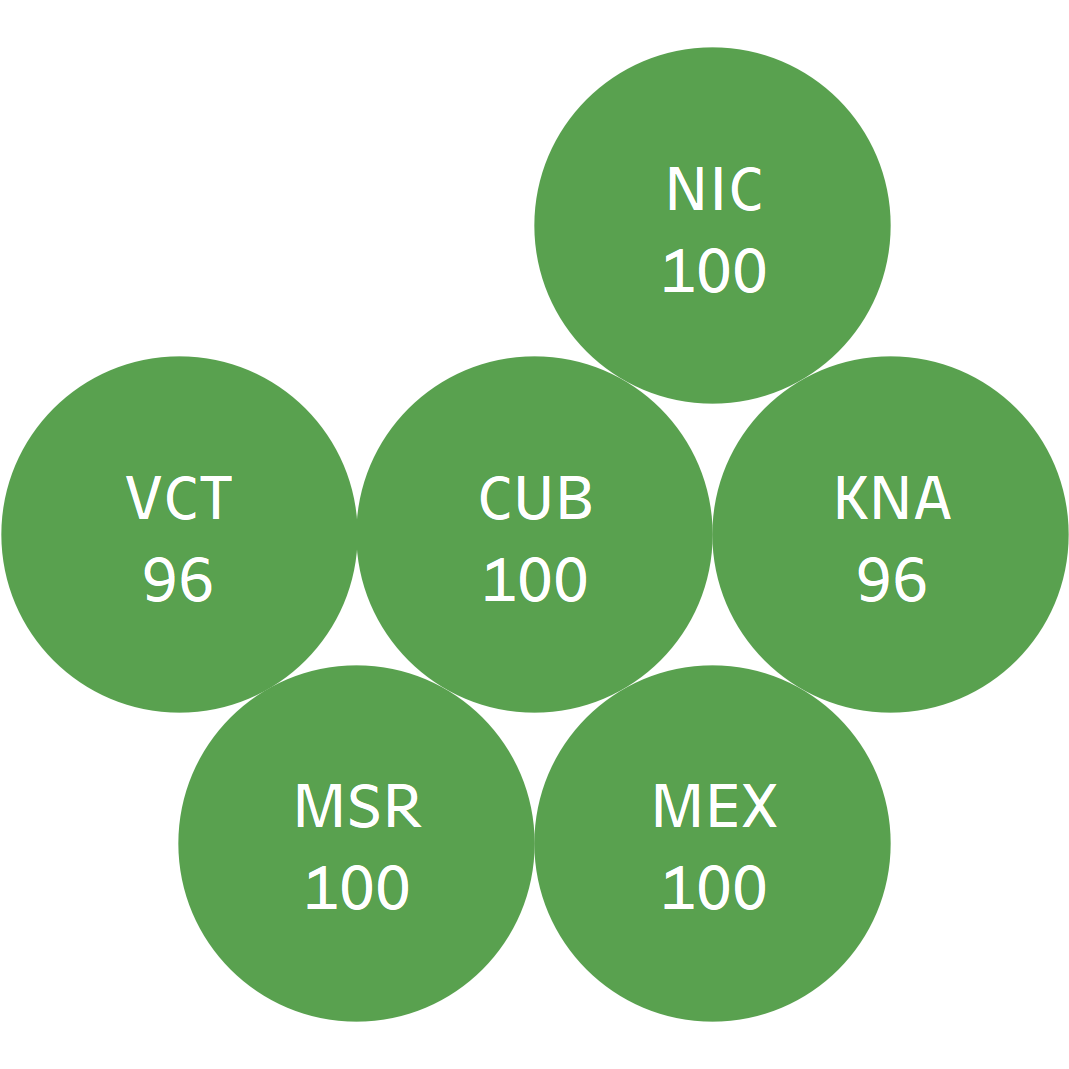 <80%
80-89%
90-94%
>=95%
Rangos de cobertura
Fuente: Informe de los países en el formulario electronico conjunto para la notificación sobre Inmunización de la OMS/UNICEF (eJRF), 2022.
SRP- sarampión-rubeola-paperas